An Evaluation of Population  Estimates Produced by the Ratio-correlation Method for 254 Counties in Texas with the 2010 Census Counts
Nazrul Hoque
Department of Demography
University of Texas at San Antonio
Principles of Population Estimation
Population Estimates are generally more accurate:
For geographic areas with larger population than for those with smaller populations. 
For total populations rather than for population subgroups because estimates of such characteristics involve additional assumptions that may prove to be in error.
For short rather than long periods of time past the reference date for the base data used in the estimates (i.e. last census).
For areas that show consistency in the direction of change during the estimation period compared to the period from which the base data are derived.
For areas that experience slow rather than rapid change.
If completed with data that directly determines population change (such as data  on births, deaths, and migration) rather than when they employ indirect or  symptomatic indicators of population change.
Estimate Error
Estimate error may be defined as the difference between the estimated population for a particular area in a particular year and the actual population for the same area and year:
		Estimation Error = Estimate Value – Census Count

		Rate (percent) of Error = 
     
Usually Examine:
Overall level or rate of estimation error across all areas for which estimates have been made (assuming census counts or other values selected as a standard for comparison are the “correct” values)
How many geographic areas are estimated within different ranges of error and the number of areas that were overestimated and underestimated compared to census values
How the error rates vary by selected factors such as:
Population size of areas
Areas’ rates of population growth
For different types or levels of geography (place, county, etc.)
Commonly Used Measures of Error
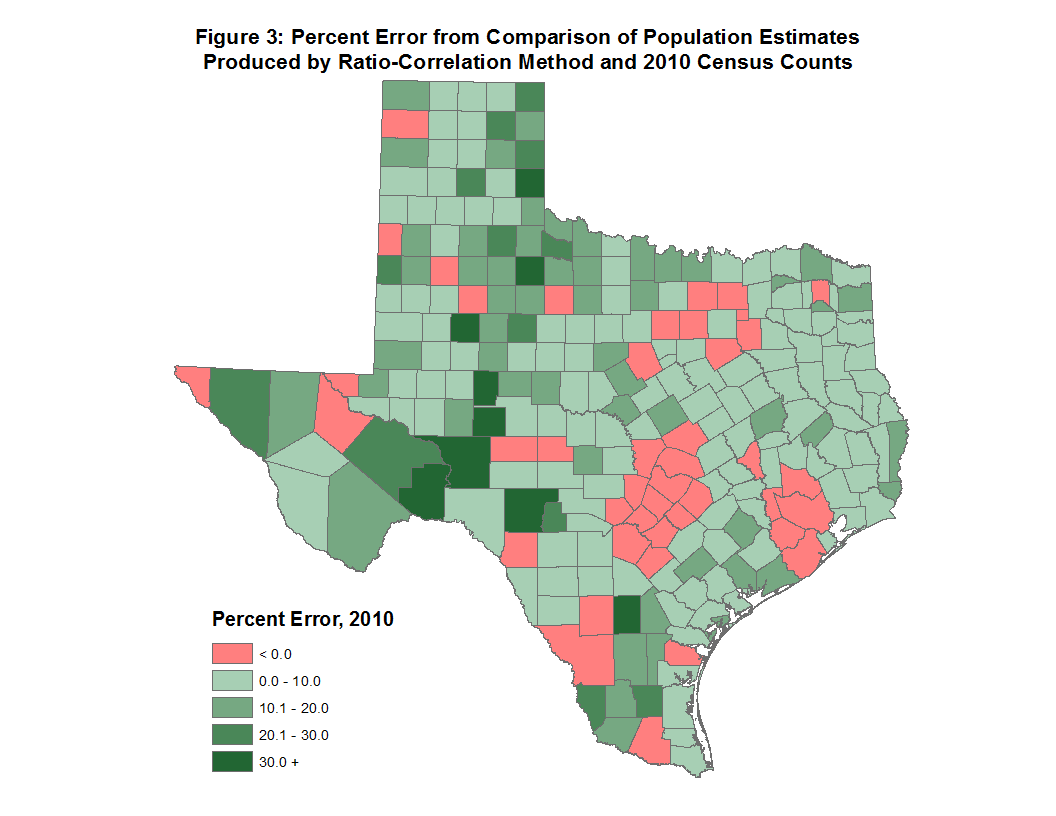